CONCOURS MAISONS FLEURIES
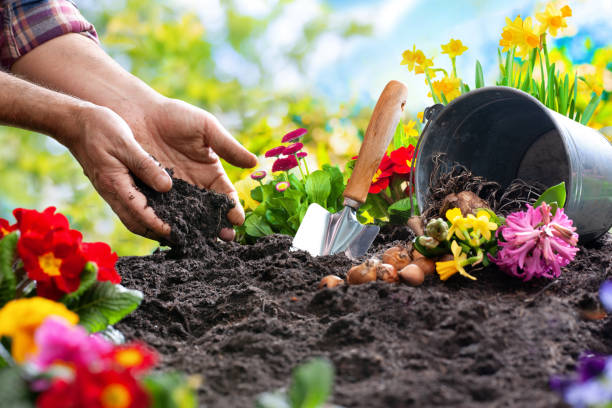 Vous aimez les fleurs, vous aimez jardiner.
Inscrivez vous au concours qu’organise, 
votre commune dans une ou deux des trois catégories proposées :

MAISON : JARDIN VISIBLE DE LA RUE 
BALCON, TERRASSE, MUR 
POTAGER
INSCRIPTION GRATUITE A PARTIR DU 1er AVRIL 2024
VISITE DU JURY LE SAMEDI 6 JUILLET
Bulletin d’inscription téléchargeable sur le site de la commune ou à retirer en mairie 
RENSEIGNEMENTS : 06.80.62.44.53 ou 06.16.87.75.79
…………………………………………………………………………………………………..………………………………………………………………….
COUPON REPONSE A DEPOSER EN MAIRIE  AVANT LE  30/06/2024	

NOM  : ……………………………………………………..       	PRENOM : ……………………………………………………..
ADRESSE : …………………………………………………………………………………………………………………………….. 
MAIL :    ……………………………………………………..		TEL : ……………………………………………………..
CATEGORIE : ……………………………………………………..							
									ne pas jeter sur la voie publique
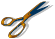